Comparison of Ontology Reasoning Systems Using Custom Rules

Hui Shi, Kurt Maly, Steven Zeil, and Mohammad Zubair

Contact: maly@cs.odu.edu
WIMS 2011, Sogndal, Norway
1
Outline
Introduction
What are we evaluating
What is the approach we are taking?
Background	
Existing benchmarks
Ontology systems supporting custom rules
Experimental design
Data and custom rules
Metrics and evaluation procedure
Results
Setup time
Query processing
Transitive rule
Caching
Conclusions
WIMS 2011, Sogndal, Norway
2
Introduction - Problem
Problem

Scalability issues in the context of a question/answer system (called ScienceWeb) in the domain of a knowledge base of science information that has been harvested from the web

ScienceWeb is being built using ontologies, reasoning systems and custom based rules for the reasoning system

Approach
Use existing benchmarks extended with
Custom inference rules 
Generate more realistic data
In the ScienceWeb environment
WIMS 2011, Sogndal, Norway
3
Background
Existing semantic application: question/answer systems
AquaLog, QuestIO, QUICK  - natural language input
Semantic Web
Resource Description Framework(RDF)
RDF schemas
Web Ontology Language (OWL) for specific knowledge domains
SPARQL query language for RDF
SWRL web rule language 
Reasoning systems
Jena   proprietary Jena rules
Pellet and KANON supporting SWRL
ORACLE 11g
OWLIM
WIMS 2011, Sogndal, Norway
4
Background
Existing performance studies on OWL based reasoning systems only on native rule sets
Varying complexity of Abox and Tbox
Tbox (contains the axioms defining the classes and relations in an ontology)
Abox (assertions about the individuals in the domain)
Existing benchmarks to generate ontologies
Leigh University Benchmark(LUBM)
University Ontology Benchmark (UOBM) and extension of LUBM
WIMS 2011, Sogndal, Norway
5
Background – Ontologies with custom rule support
Jena:  in memory and persistent store, SPARQL, forward chain and backward chain
Pellet: open source, descriptive logic, SQRL
KAON2: free, SWRL,F-logic, SPARQL
Oracle 11g: native inference using database, forward chaining, OWL
OWLIM: OWL, rules and axiomatic triples
WIMS 2011, Sogndal, Norway
6
General comparison among ontology reasoning systems
WIMS 2011, Sogndal, Norway
7
Experimental Design - ontology
Baseline: LUBM
ScienceWeb: use own data generator for ontology instance data (UnivGenerator)
Classes are more detailed
Data are more realistic (e.g., faculty with advisors in different universities, co-authors at different universities)
WIMS 2011, Sogndal, Norway
8
Class tree of research community ontology.
WIMS 2011, Sogndal, Norway
9
Size range of datasets (in triples)
WIMS 2011, Sogndal, Norway
10
Experimental Design – Rule Set
WIMS 2011, Sogndal, Norway
11
Rule set 1: Co-author 
authorOf(?x, ?p) authorOf(?y, ?p)  coAuthor(?x, ?y)
Rule set 2: validated Co-author authorOf(?x, ?p) 
authorOf(?y, ?p) notEqual(?x, ?y) coAuthor(?x, ?y)
Rule set 3: Research ancestor (transitive)
advisorOf(?x, ?y) ⟹ researchAncestor(?x, ?y)
researchAncestor(?x, ?y) researchAncestor(?y, ?z)
 ⟹ researchAncestor(?x, ?z)
WIMS 2011, Sogndal, Norway
12
Rule set 4: Distinguished advisor (recursive)
advisorOf(?x,?y) advisorOf(?x,?z) notEqual(?y,?z)
 worksFor(?x,?u)
 ⟹ distinguishAdvisor(?x, ?u)
advisorOf(?x,?y) distinguishAdvisor(?y,?u) worksFor(?x,?d)  distinguishAdvisor(?x, ?d)

Rule set 5: combination of above 4 rule sets.
WIMS 2011, Sogndal, Norway
13
Jena encoding: @include <OWL>.
[rule1: (?x uni:authorOf ?p) (?y uni:authorOf ?p) notEqual(?x,?y) ->(?x uni:coAuthor ?y)]
[rule2: (?x uni:advisorOf ?y) -> (?x uni:researchAncestor ?y)]
[rule3: (?x uni:researchAncestor ?y)(?y uni:researchAncestor ?z) ->(?x uni:researchAncestor ?z)]
[rule4: (?x uni:advisorOf ?y) (?x uni:advisorOf ?z notEqual(?y,?z) (?x uni:worksFor ?u) -> (?x uni:distinguishAdvisor ?u)]
[rule5: (?x uni:advisorOf ?y) (?y uni:distinguishAdvisor ?u) (?x uni:worksFor ?d) -> (?x uni:distinguishAdvisor ?d)]
WIMS 2011, Sogndal, Norway
14
In SWRL these rules are less compact. Rule 1:
<swrl:Variable rdf:about="#x"/>
 <swrl:Variable rdf:about="#y"/>
 <swrl:Variable rdf:about="#p"/>
    <swrl:Imp rdf:about="rule1">
        <swrl:head rdf:parseType="Collection">
            <swrl:IndividualPropertyAtom>
                <swrl:propertyPredicate 				                rdf:resource="#coAuthor"/>
                <swrl:argument1 rdf:resource="#x"/>
                <swrl:argument2 rdf:resource="#y"/>
            </swrl:IndividualPropertyAtom>
        </swrl:head> ……
WIMS 2011, Sogndal, Norway
15
Query in SPARQL notation: 

Query 1: Co-author

PREFIX uni:<http://www.owl-ontologies.com/OntologyUniversityResearchModel.owl#> SELECT ?x  ?y
WHERE {?x uni:coAuthor ?y. ?x uni:hasName \"FullProfessor0_d0_u0\" }
WIMS 2011, Sogndal, Norway
16
Query 2: Research ancestor

PREFIX uni:<http://www.owl-ontologies.com/OntologyUniversityResearchModel.owl#>
SELECT ?x  ?y
WHERE {?x uni:researchAncestor ?y. ?x uni:hasName \"FullProfessor0_d0_u0\" };
WIMS 2011, Sogndal, Norway
17
Query 3: Distinguished advisor

PREFIX uni:<http://www.owl-ontologies.com/OntologyUniversityResearchModel.owl#>
SELECT ?x  ?y
WHERE {?x uni:distinguishAdvisor ?y. ?y uni:hasTitle \"department0u0\" };
WIMS 2011, Sogndal, Norway
18
Experimental Design - Metrics
Setup time
This stage includes loading and preprocessing time before any query can be made
Query processing time
This stage starts with parsing and executing the query and ends when all the results have been saved in the result set.
WIMS 2011, Sogndal, Norway
19
Experimental Design - Procedure
Scale with the size the instance data
Scale with respect to the complexity of reasoning
Transitive chain
Caching effect
Realism of model (ScienceWeb vs LUBM)
WIMS 2011, Sogndal, Norway
20
Results – Setup time
WIMS 2011, Sogndal, Norway
21
Setup time of rule set 1 for LUBM dataset
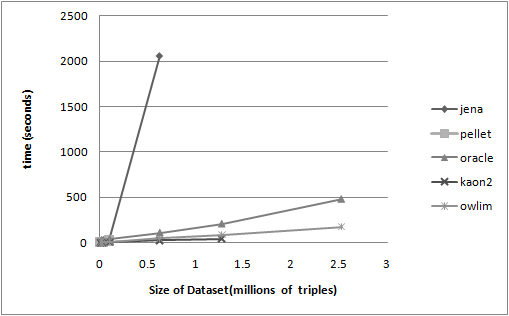 WIMS 2011, Sogndal, Norway
22
Setup time of rule set 4 for LUBM dataset
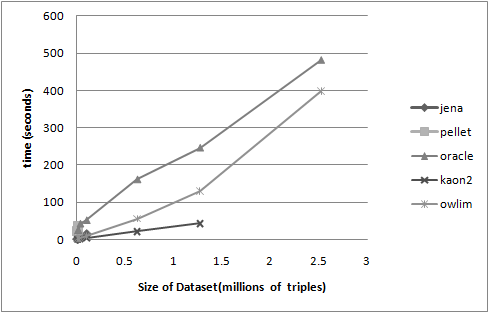 WIMS 2011, Sogndal, Norway
23
Setup time of rule set 1 for ScienceWeb dataset
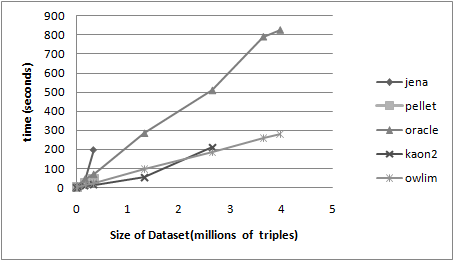 WIMS 2011, Sogndal, Norway
24
Setup time of rule set 4 for ScienceWeb dataset
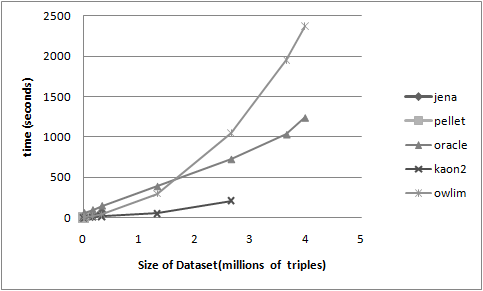 WIMS 2011, Sogndal, Norway
25
Results – Setup time
Some systems have no data points because of size of Abox (Jena, Pellet, KAON2 load into memory for inferencing)
For small(<2 Million) KAON2 best
Oracle and OWLIM scale to 4 million triples with no problem; Oracle scales best
Great variation with different rule sets 
OWLIM not good on rule set 4 for ScienceWeb(more triples in Abox than LUBM) as compared to Oracle
Oracle not good on rule set 2 as it needs to set up “filter” to implement “notEqual”
WIMS 2011, Sogndal, Norway
26
Results – Query Processing
WIMS 2011, Sogndal, Norway
27
Query processing time of query 1 for ScienceWeb dataset
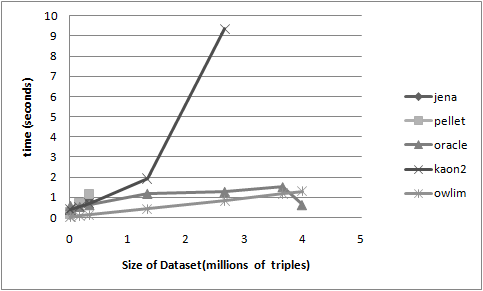 WIMS 2011, Sogndal, Norway
28
Results – Query Processing
OWLIM best for all but largest (4 Million) triple set
Oracle best for largest set
Query returned in seconds
Setup time can take hours
WIMS 2011, Sogndal, Norway
29
Results – Caching Effect
Caching ratio:
first query processing time /average over next ten identical queries
OWLIM little effect
In other systems effect becomes weaker as the size of dataset grows
WIMS 2011, Sogndal, Norway
30
Caching ratios between processing time of single query and average processing time on ScienceWeb ontology for query 1
WIMS 2011, Sogndal, Norway
31
Results – Transitive Rule
created a group of separate instance files containing different number of individuals that are related via the transitive rule in rule set 3
WIMS 2011, Sogndal, Norway
32
Setup time for transitive rule
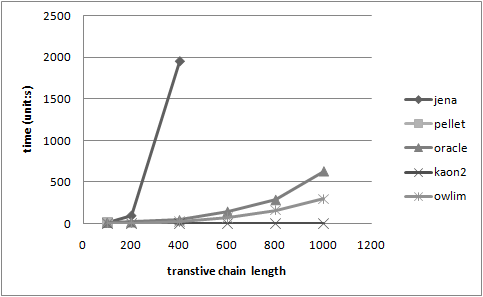 WIMS 2011, Sogndal, Norway
33
Query processing time after inference over transitive rule
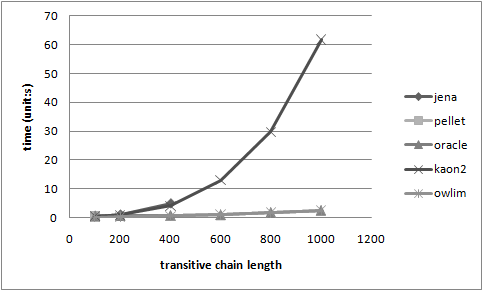 WIMS 2011, Sogndal, Norway
34
Results – Transitive Rule
Pellet only provides the results before time-out when the length of transitive chain is 100
Jena’s performance degrades badly when the length is more than 200 
Only KAON2, OWLIM and Oracle 11g could complete inference and querying on long transitive chains
WIMS 2011, Sogndal, Norway
35
Conclusions
When more realistic models (ScienceWeb) than provided by LUBM are used, serious issues arise when the size approaches million of triplets
OWLIM and Oracle offer the best scalability for the kinds of datasets anticipated for ScienceWeb
heavy front-loading of the inferencing costs by pre-computing the entailed relationships at set-up time
negative implications for evolving systems
Real-time queries over large triplet spaces will have to be limited in their scope
How we can specify what can be asked within a real-time system? We do not know yet.
WIMS 2011, Sogndal, Norway
36